Figure 1 Number of cases of acute rheumatic fever reported yearly to the Chicago Board of Health registry from 1961 ...
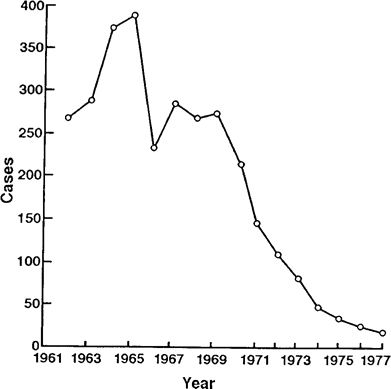 Clin Infect Dis, Volume 42, Issue 4, 15 February 2006, Pages 441–447, https://doi.org/10.1086/499812
The content of this slide may be subject to copyright: please see the slide notes for details.
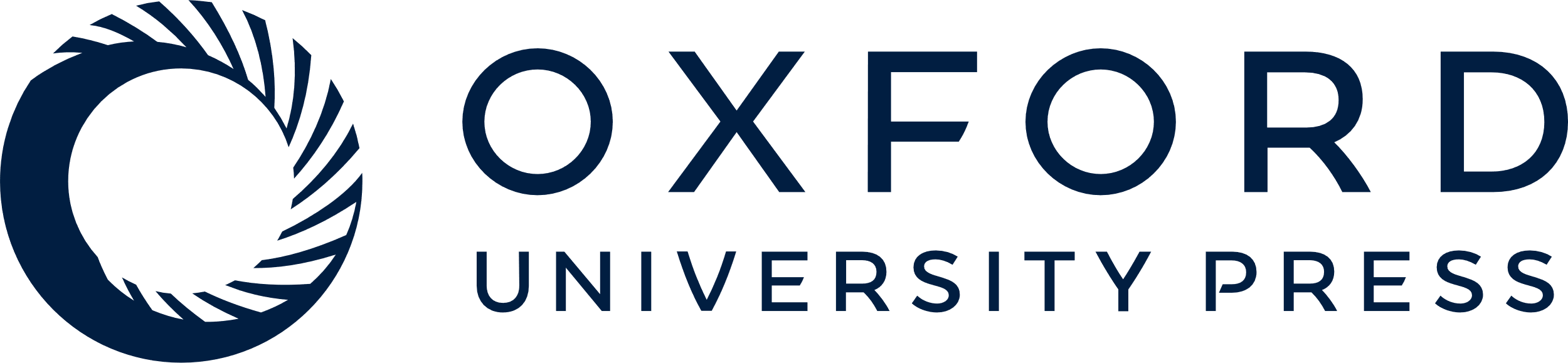 [Speaker Notes: Figure 1 Number of cases of acute rheumatic fever reported yearly to the Chicago Board of Health registry from 1961 until it was discontinued in 1977. Reprinted with permission from [3].


Unless provided in the caption above, the following copyright applies to the content of this slide: © 2006 by the Infectious Diseases Society of America]
Table 1 Serotype/genotype of group A streptococci isolates recovered from subjects with pharyngitis.
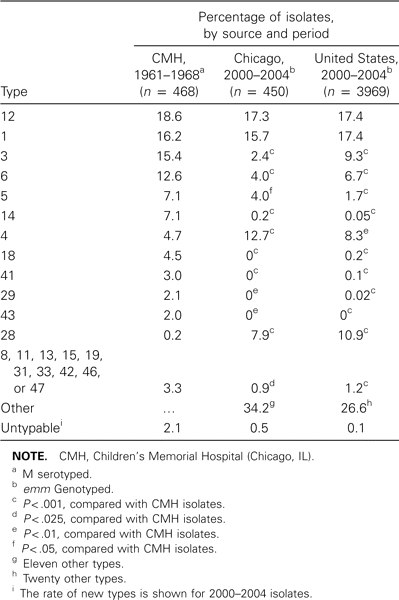 Clin Infect Dis, Volume 42, Issue 4, 15 February 2006, Pages 441–447, https://doi.org/10.1086/499812
The content of this slide may be subject to copyright: please see the slide notes for details.
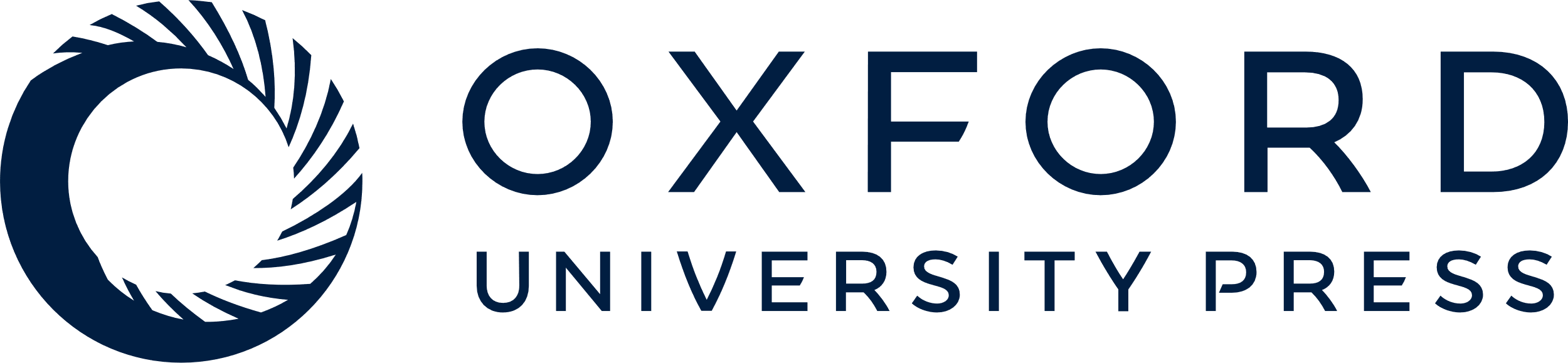 [Speaker Notes: Table 1 Serotype/genotype of group A streptococci isolates recovered from subjects with pharyngitis.


Unless provided in the caption above, the following copyright applies to the content of this slide: © 2006 by the Infectious Diseases Society of America]
Table 2 Serotype/genotype of rheumatogenic group A streptococci isolates.
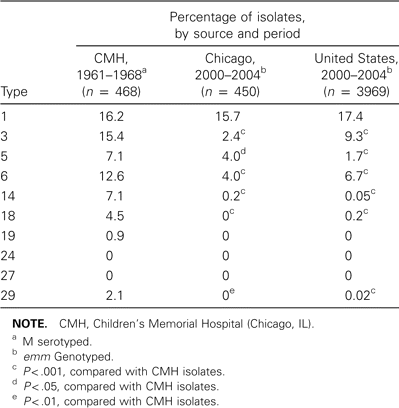 Clin Infect Dis, Volume 42, Issue 4, 15 February 2006, Pages 441–447, https://doi.org/10.1086/499812
The content of this slide may be subject to copyright: please see the slide notes for details.
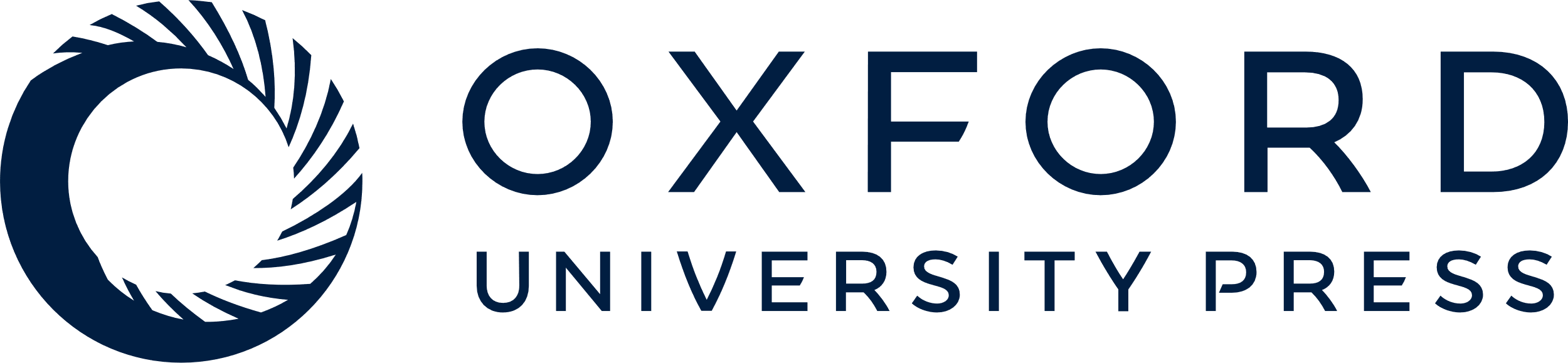 [Speaker Notes: Table 2 Serotype/genotype of rheumatogenic group A streptococci isolates.


Unless provided in the caption above, the following copyright applies to the content of this slide: © 2006 by the Infectious Diseases Society of America]
Table 3 Nonrheumatogenic group A streptococci pharyngitis types.
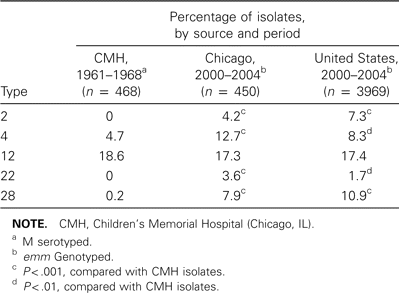 Clin Infect Dis, Volume 42, Issue 4, 15 February 2006, Pages 441–447, https://doi.org/10.1086/499812
The content of this slide may be subject to copyright: please see the slide notes for details.
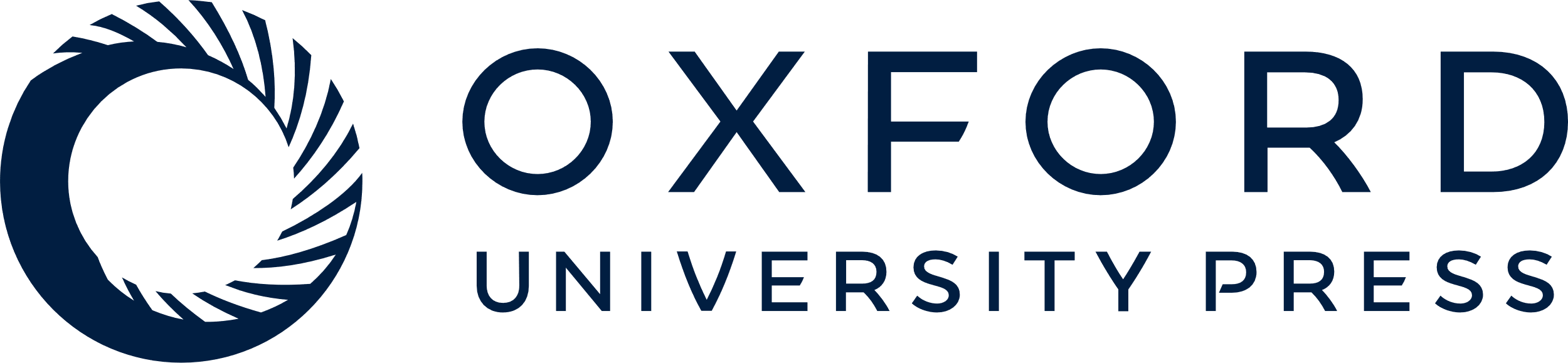 [Speaker Notes: Table 3 Nonrheumatogenic group A streptococci pharyngitis types.


Unless provided in the caption above, the following copyright applies to the content of this slide: © 2006 by the Infectious Diseases Society of America]